SLAC workshop 7-10 July 2009WP1: microwave-based acceleratorsProgress towards a new standard X-band high-power flange
G. Riddone, 08.07.2009
(contribution from C. Garion)
Outline
General requirements
Recall of existing design from SLAC
Presentation of the new design
Program
GR, 7/8/2009
2
Requirements
Reliable joint - high sealing performance
Smooth flange-gasket-flange transition (RF performance)
Simple shapes and preferably symmetrical joint 
Easy assembly  
Cheap production
Needs
X-band test stands (few hundreds): needs for CERN and for several other test stands (eg. PSI. Elettra,..)
CLIC -  about 500 000 units
GR, 7/8/2009
3
SLAC design
Parts
Two different flanges  - 2 stainless steel WR90 flanges (AISI316LN) 
1 OFE copper gasket

Observations:
- Not symmetrical gasket cross-section 
- Main sealing mechanism comes from shearing not compression
flanges clamped with 8 bolts
flange
gasket
flange
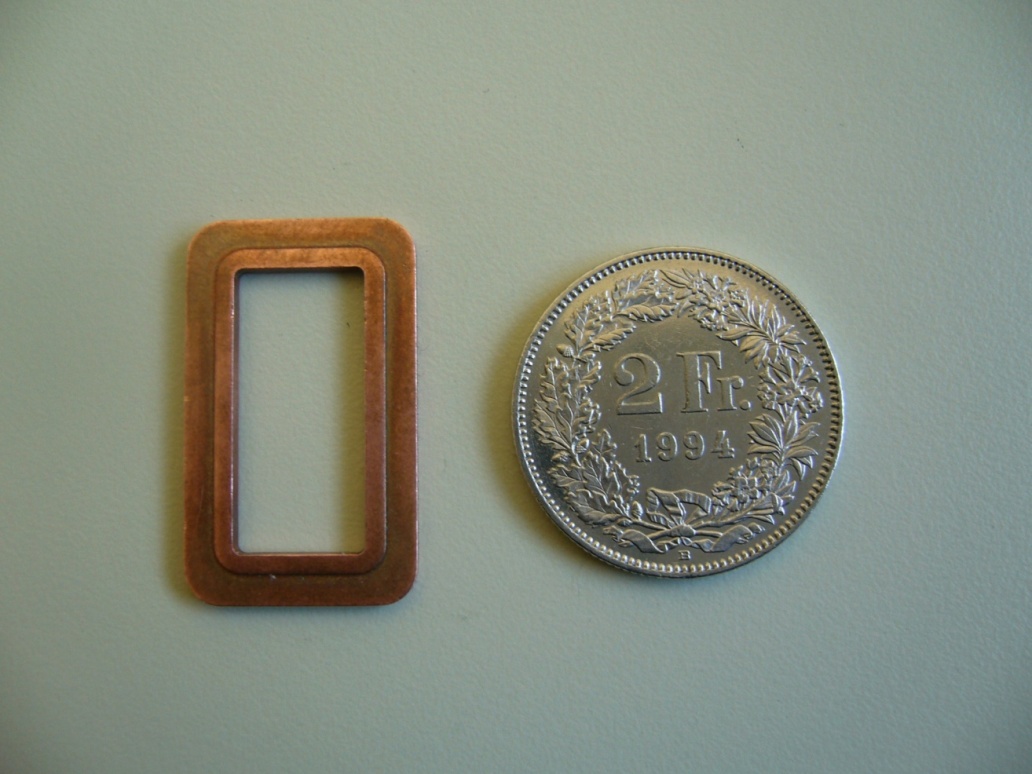 Flanges
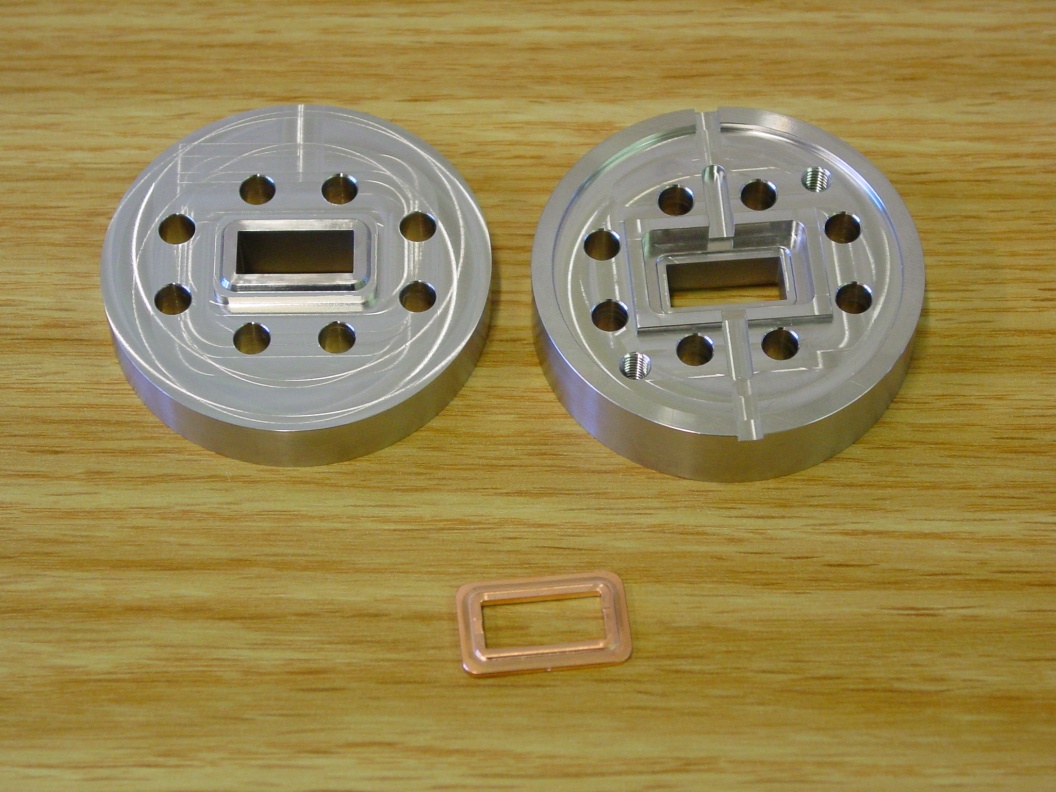 Gasket
GR, 7/8/2009
4
Some remarks on SLAC design
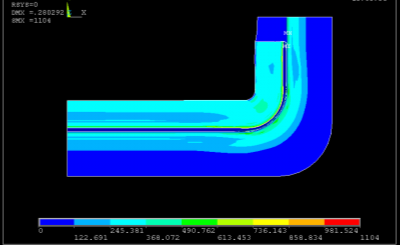 Large and non constant displacements into gasket aperture
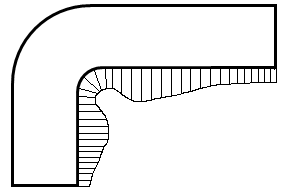 Sealing
Trapped volume
No sealing
0.25
Contact pressure between upper gasket surface and flange
0.25
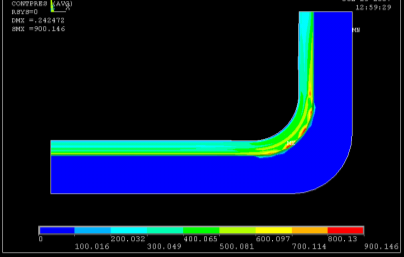 Lateral profile of the maximum inner displacements
Sealing
Different contact pressure distribution for upper and lower surface of the gasket 
Trapped volume
No sealing
Contact pressure between lower gasket surface and flange
GR, 7/8/2009
5
CERN design proposal
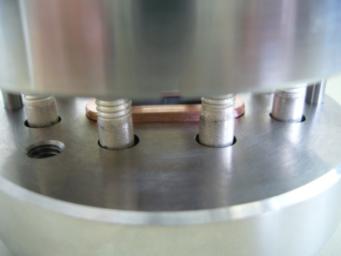 flange
Same flanges  
 Rectangular cross section OFS copper gasket
  Symmetrical, “knife” based design
  Initial gasket position away from flange/flange plane
  AISI316LN flanges with 6 bolts and 2 centering pins
gasket
Assembled joint
Symmetry
New CLIC design concept
GR, 7/8/2009
6
Some advantages on CERN design proposal
Homogeneous contact pressure –symmetric type joint
Cheaper production – simple and easy to machine gasket shape and one type of flange only
Easier assembly – symmetric, self-placed gasket with additional pins centering joint system
Better properties – smooth flange-gasket-flange transition
SLAC design
New proposal
0.25 mm
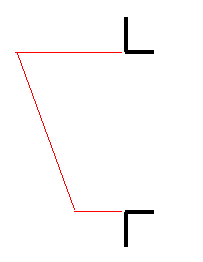 Flange
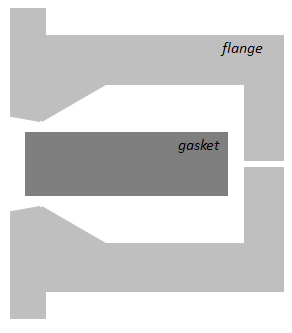 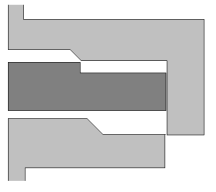 Flange
self-placed
gasket 
+ 
Pins centering
joint system
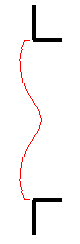 self-placed 
gasket
1)
1)
< 0.1 mm
2)
2)
Gasket
Gasket
3)
1)
Female flange
  Gasket with moderate shape
  Male flange
One type of flange
  Gasket with simple shape
Flange
SYMMETRY
NO SYMMETRY
Flange
0.15 mm
GR, 7/8/2009
7
CERN design optimization
Criteria:
 Leak rate (<10-12 mbar·l/s)

P = contact pressure,  w= contact width,  A, R = parameters as a function of roughness
 Plastic strain in the flanges
 Cost
Optimization of the joint geometrical parameters based on FE models:
 Flange: knife (a,b), thickness, diameter, type and number of bolts
 Gasket: thickness, width
 Interface: imprint depth, initial position
flange
b (Q2)
a (Q1)
gasket
Initial 
position
thickness
Geometrical parameters
GR, 7/8/2009
8
CERN design optimization
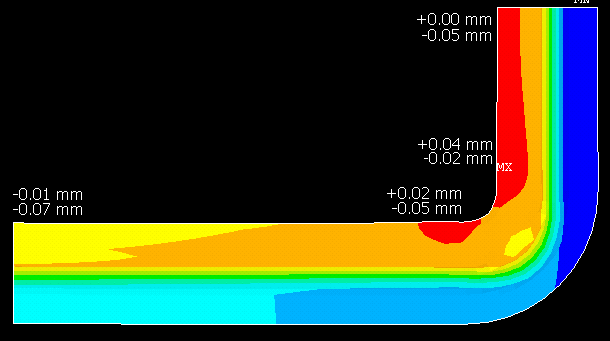 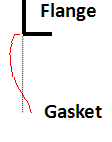 Displacement into the aperture
The displacement into aperture is an input for future RF calculations
GR, 7/8/2009
9
CERN Proposal Flange Drawing
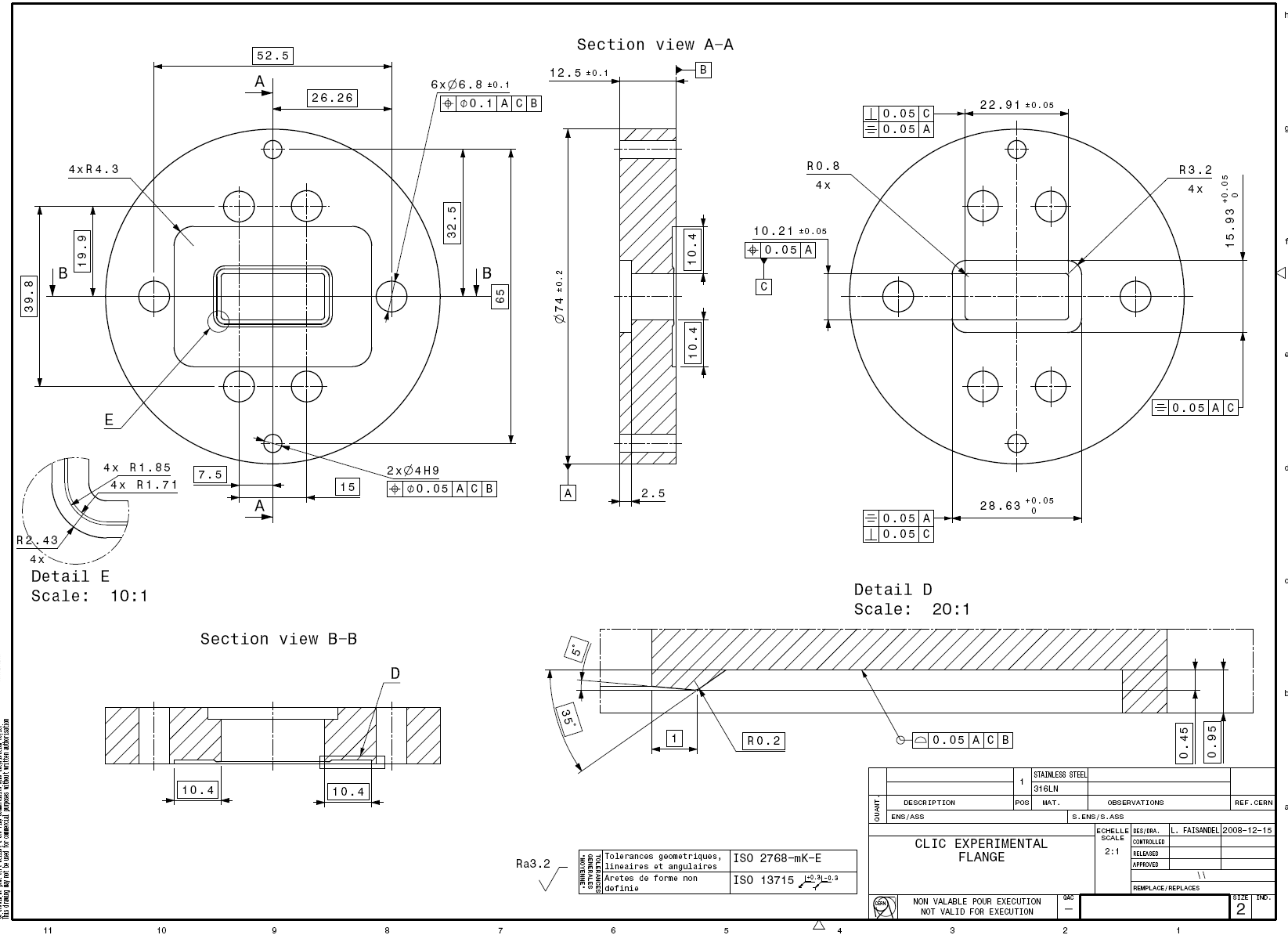 GR, 7/8/2009
10
Program
Circular gasket design: leak rate measurements 
Final design: 5 full units (CINEL) available at CERN as well as gaskets
Dimensional control  conform
Leak-rate measurement as a function of torque (promising results)
Realization of the tooling for centering the gasket (done)
Displacement as a function of torque
Low-power RF tests at CERN
Preparation for high-power testing at SLAC of two units: Sept 09
GR, 7/8/2009
11